FEEDBACK
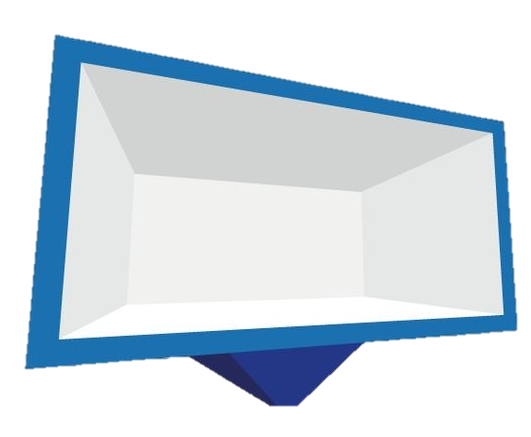 POSITIVE AND NEGATIVE FEEDBACK. BALANCE
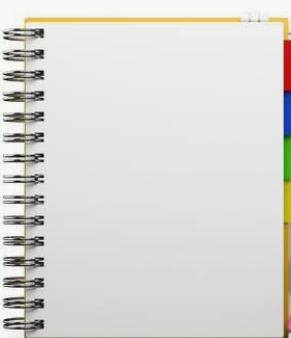 Objectives of the Module
Learn how to give effective feedback
How to improve the performance of others using feedback
Mistakes when giving feedback
Feedback from leadership
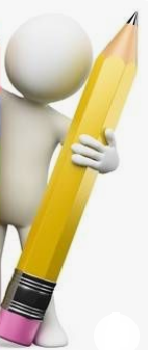 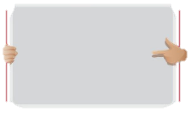 Objectives of the  PowerPoint
Types of feedback.
Porpuse of feedback
Negative Feedback.How to give it and how to receive it
Positive Feedback. How to give it. Benefits
Feedback and Types of Feedback
Without feedback it would be very difficult to learn and do better
Feedback in companies would be something like "the information we get from others about how we're doing our job".
Positive and negative feedback is essential to help leaders expand their best qualities and manage their worst so that they can achieve excellent leadership
Feedback and Types of Feedback
Porpuse
to reinforce positive behaviors, motivate employees and generate an imitation effect on other team members.
Reinforce
Feedback is intended to reinforce, improve or correct.
Optimize the effectiveness of people, according to the parameters and standards established.
it generates the possibility that the individual visualizes his areas of improvement, learns from his own practice, capitalizes on his mistakes and improves his capacity for action.
Improve or Correct
Negative feedback
Negative feedback
Negative feedback
Negative feedback
Negative feedback
Positive feedback
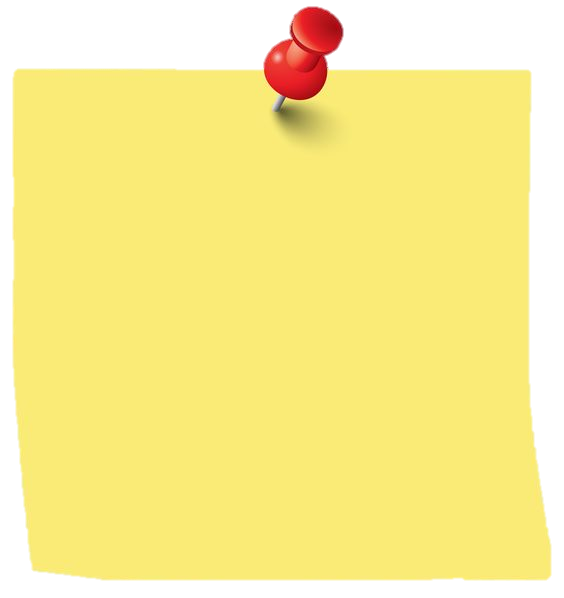 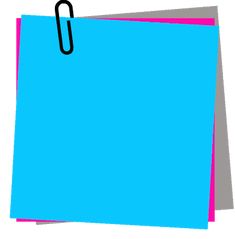 Being concrete, describing what has happened is the best thing we can do to help the other. If we also focus on the positive aspects of their behaviour our feedback will improve a lot.
It is a valuable tool to help people understand what they are doing well and where they need to improve
Positive feedback
There are  important requirements to be able to implement or give positive feedback and they are:
Feedback is intended to reinforce, improve or correct some behavior, but never to create guilt in the recipient.
to give feedback you must choose the right and appropriate moment and prepare emotionally for such an event.
Positive feedback
Feedback  within the framework of the tasks and objectives. The effect and consequences of the behavior to be corrected or improved should be noted
It´ll be focused on the behaviors or attitudes and not on the identity or particular characteristics of the person.
based on a specific domain, supported by observable facts, with explicit parameters for measurement and comparison.  Avoid disqualifications and all kinds of generalizations
Feedback should strengthen the bonds and increase the self-esteem of the other and never to satisfy the ego of the doer.
Positive feedback
Positive feedback
Benefits of feedback
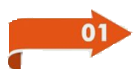 Continuous improvement in any area in which it is applied
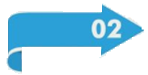 Demonstrates appreciation for the work done and recognition
It indicates quite clearly to the group, desirable and recognized working standards within the organization
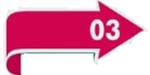 It creates a healthy work environment with high levels of effective and timely communication.
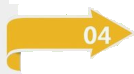 Have a very positive effect on employees, and the potential to increase productivity and loyalty to common group goals
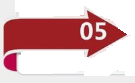 References
https://hbr.org/2014/01/your-employees-want-the-negative-feedback-you-hate-to-give
Losada, Marcial & Heaphy, Emily. (2004). The Role of Positivity and Connectivity in the Performance of Business TeamsA Nonlinear Dynamics Model. American Behavioral Scientist – AMER BEHAV SCI. 47. 740-765.
https://www.mindtools.com/
https://learninglegendario.com/como-dar-feedback-constructivo/